ДОМАШНЕЕ ЗАДАНИЕ
§15 (читать), № 2 стр. 130 (писм.)
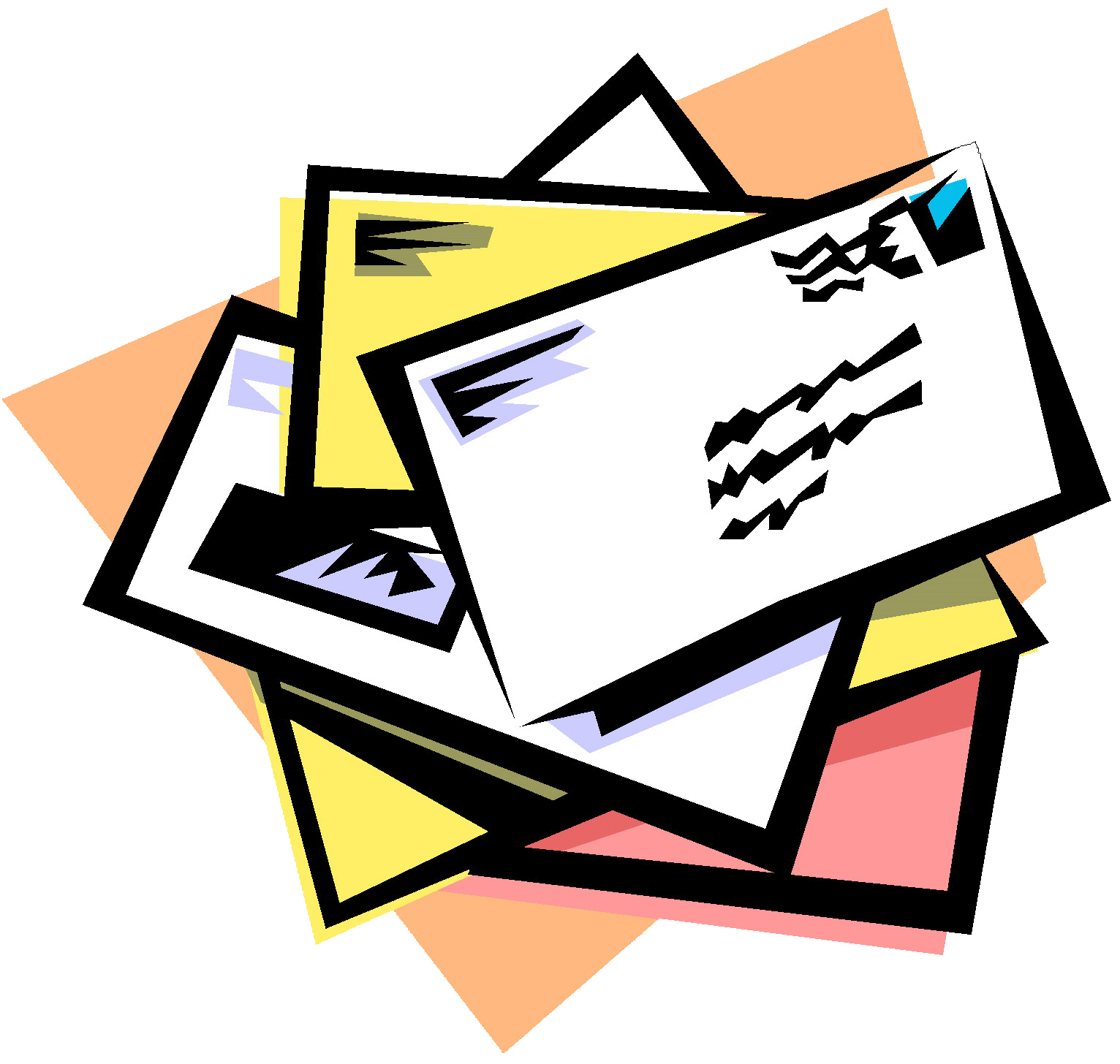 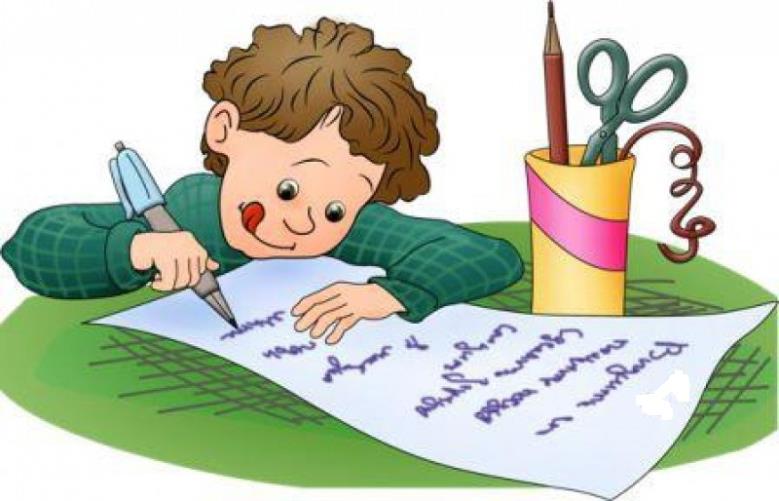 Наша Родина - Россия
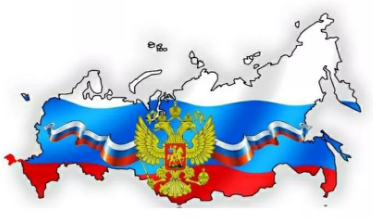 Урок «Обществознания», 6 класс
Наша Родина! 

И красива и богатаНаша Родина, ребята.Долго ехать от столицыДо любой ее границы.
Все вокруг свое, родное:Горы, степи и леса:Рек сверканье голубое,Голубые небеса.
Каждый городСердцу дорог,Дорог каждый сельский дом.Все в боях когда-то взятоИ упрочено трудом!
 Г. Ладонщиков
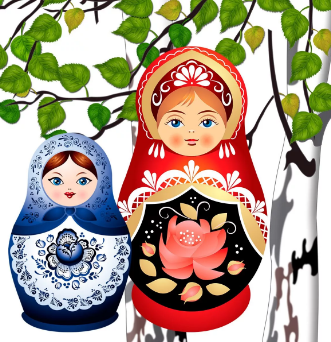 * Как  называется  наша  страна?* Что  означает  слово  «федерация»?* Что  такое  субъект  ?* Что  такое  малая  Родина?
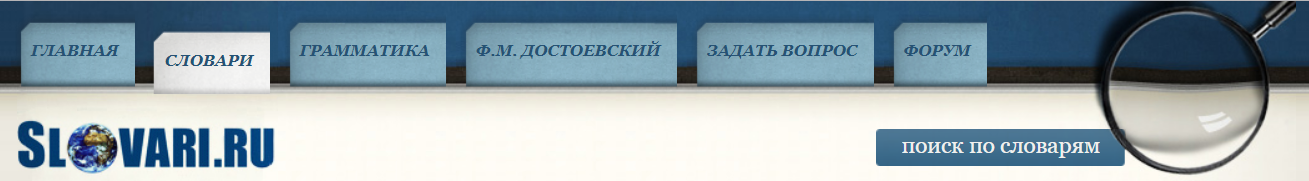 Как  называется  наша  страна?
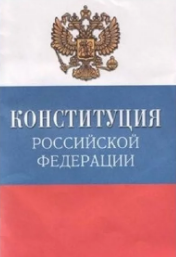 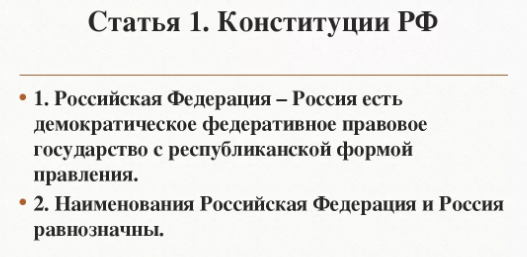 Российская  Федерация
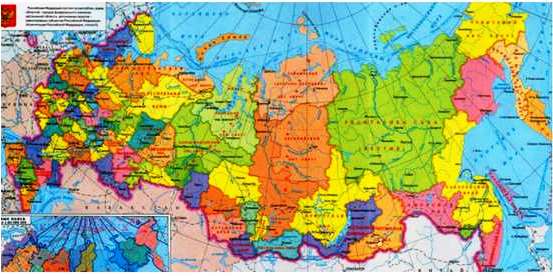 В Российской Федерации - 89 субъектов, 
из них: 
республик - 24 
городов федерального значения – 3
краёв – 9
областей – 48
автономных округов – 4
автономная область – 1

В каком субъекте РФ проживаете вы?
Найдите его на карте.
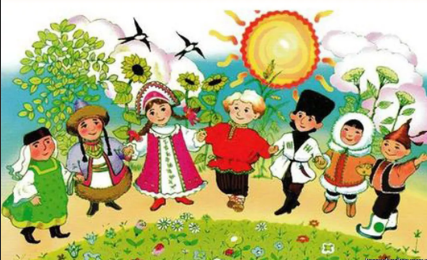 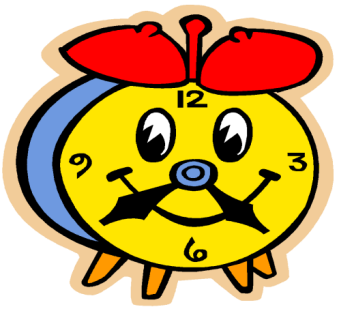 ФИЗМИНУТКА
Условия: 
если это край - нужно присесть, 
если город  - встать, руки поднять вверх.
Москва
Хабаровский 
Севастополь
Приморский
Владивосток
Камчатский
Санкт-Петербург
Красноярский
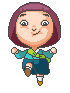 Что такое «государственный язык» ?
…..
…..
…..
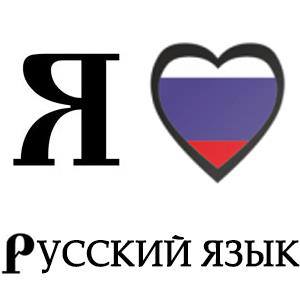 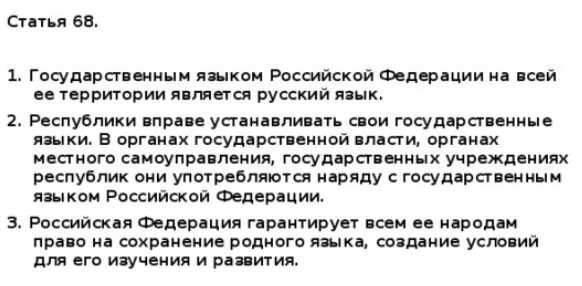 Пословицы о Родине
 
Нет в мире краше Родины нашей.
Человек без Родины, что соловей без песни.
Одна у человека мать, одна у него и родина.
У народа один дом – Родина.
Родина – всем матерям мать.
Родина – мать, чужбина – мачеха.
Жить – Родине служить.
Кто за Родину горой, тот истинный герой.
Главное в жизни – служить Отчизне.
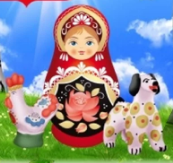 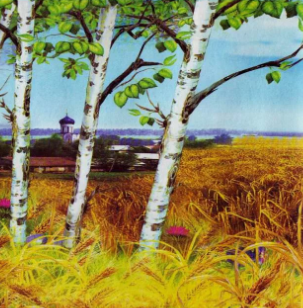 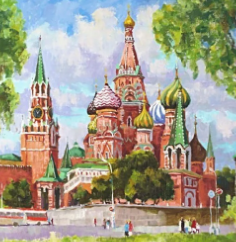 Что  значит  быть  патриотом?
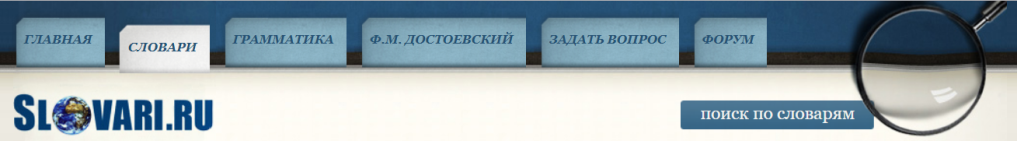 Надя Богданова
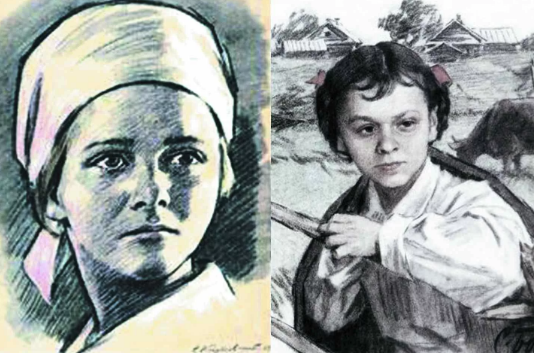 Кластер
 ЧТО ДОЛЖЕН ДЕЛАТЬ  ПАТРИОТ?
Кластер – (от англ. – claster – гвоздь) – это графическая форма организации информации, когда выделяются основные смысловые единицы, которые фиксируются в виде схемы с обозначением всех связей между ними. 
      Он представляет собой изображение, способствующее систематизации и обобщению учебного материала.
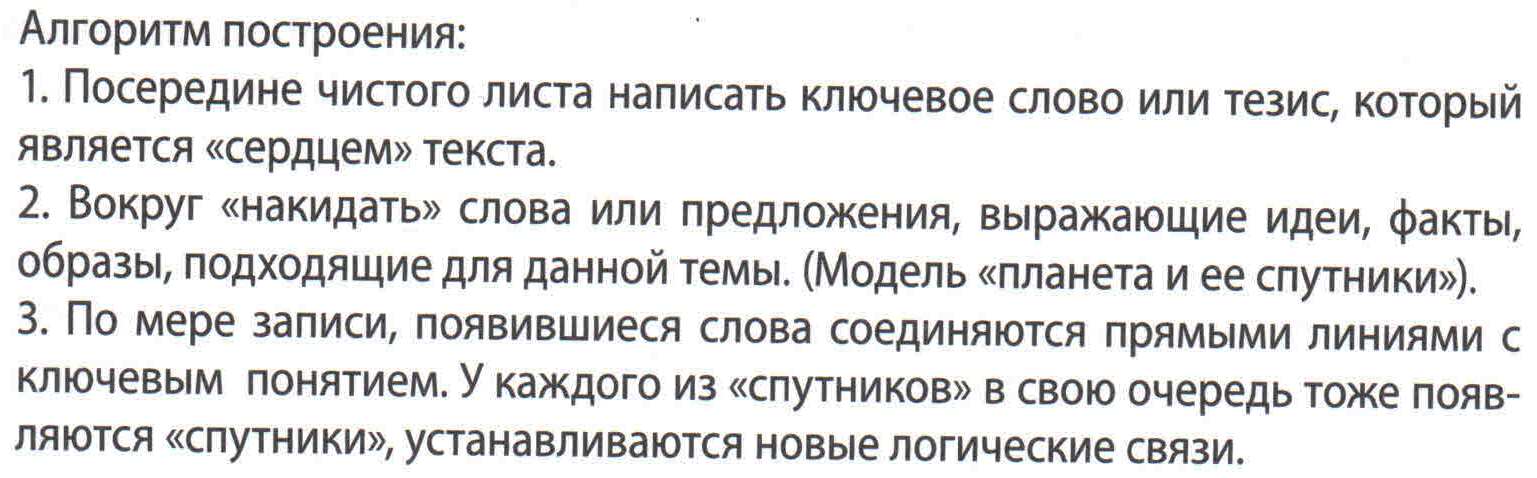 Кластер
ЧТО 
ДОЛЖЕН ДЕЛАТЬ  
ПАТРИОТ?
Давай повторим главное
Что означает слово «федерация»?
	1) союз
	2) самостоятельность
	3) любовь к Родине
	4) независимость
Что такое субъект федерации ?
    Какие субъекты вы можете назвать?
Составь 1 предложение со словами «патриот» или «патриотизм».
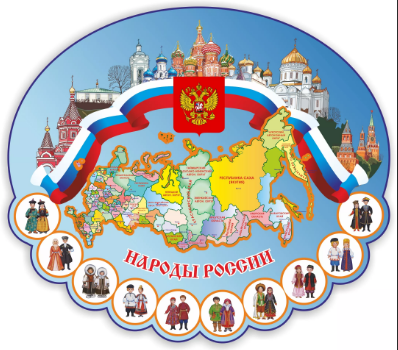 v
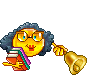 СПАСИБО 
ЗА УРОК!
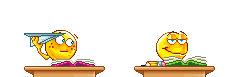